BÀI 2
CÁC LĨNH VỰC CHỦ YẾU CỦA KHOA HỌC TỰ NHIÊN
Kể tên các lĩnh vực khoa học tự nhiên
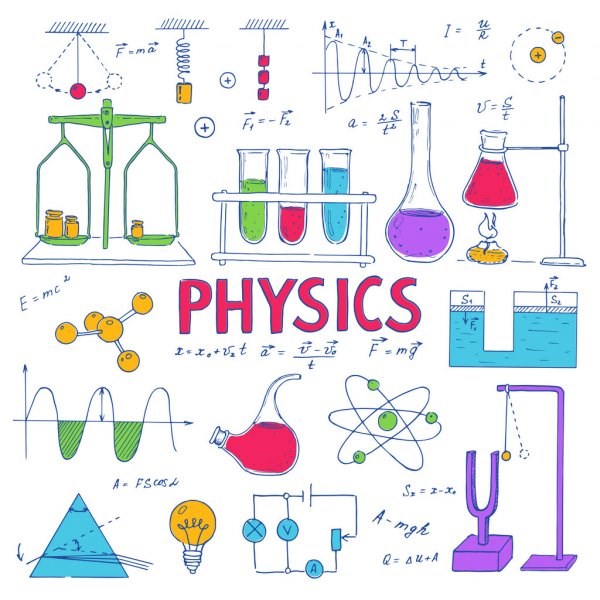 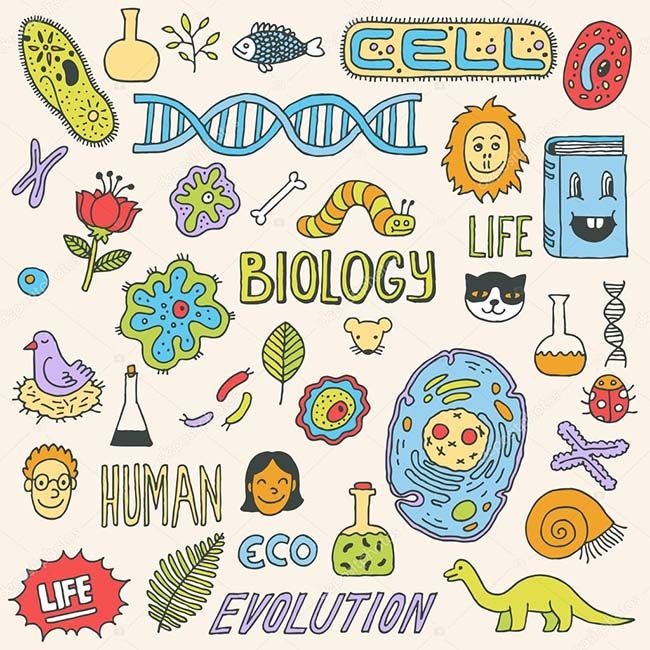 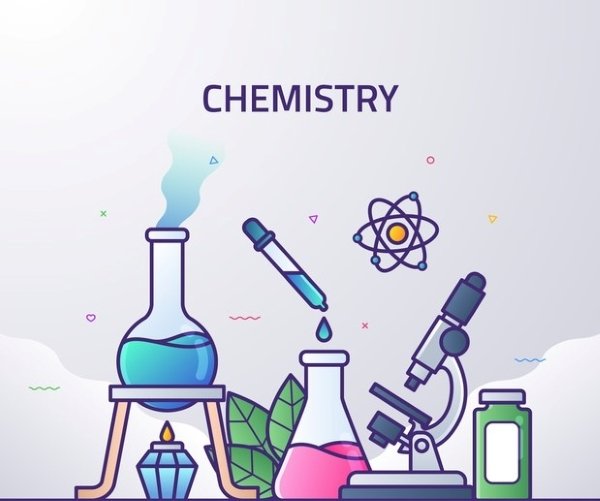 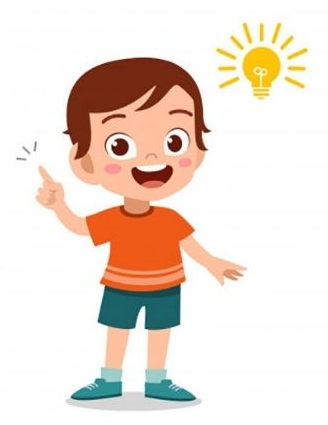 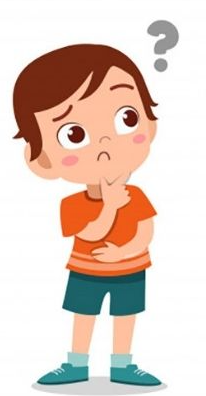 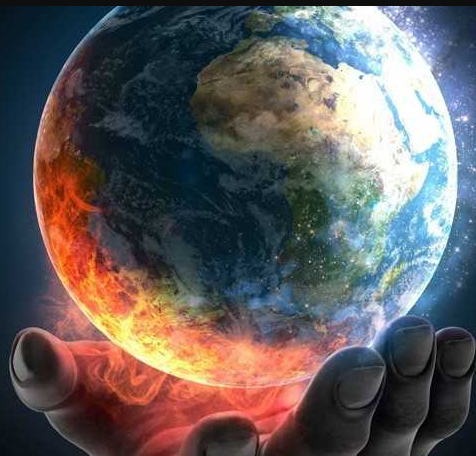 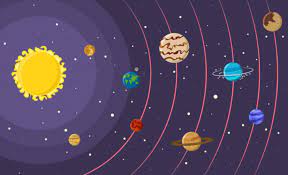 2
I. LĨNH VỰC CHỦ YẾU CỦA KHOA HỌC TỰ NHIÊN
Hoạt động nhóm
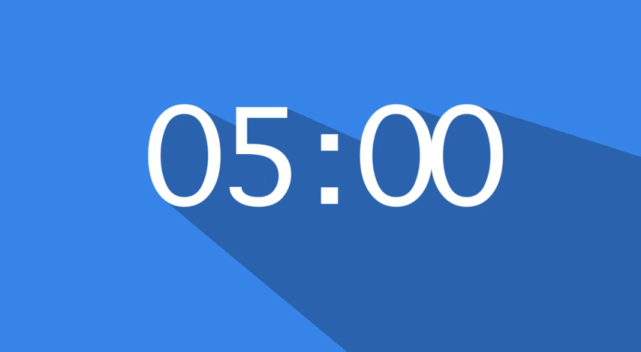 1. Hình thức: Chia lớp thành 4 nhóm
2. Nhiệm vụ: 
Mỗi nhóm thực hiện một thí nghiệm 1, 2, 3, 4 trong SGK (riêng nhóm 3 quan sát video).
Thảo luận ghi lại hiện tượng và dự đoán các thí nghiệm đó thuộc lĩnh vực khoa học nào?
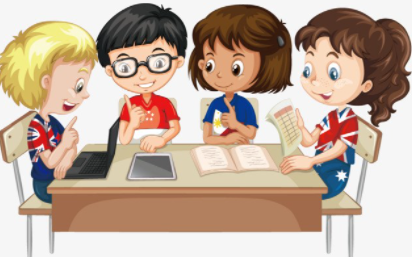 3
4
Các lĩnh vực chủ yếu của khoa học tự nhiên
Khoa học Trái Đất
Vật lí
Sinh học
Hóa học
Thiên văn học
5
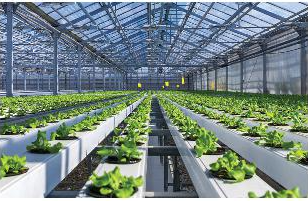 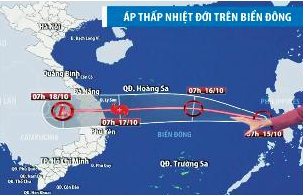 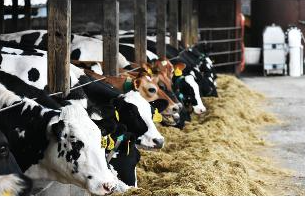 Quan sát các hình sau và cho biết các ứng dụng ở trong hình liên quan đến lĩnh vực nào của khoa học tự nhiên?
Mô hình trồng rau thủy canh trong nhà
Bản tin dự báo thời tiết
Mô hình chăn nuôi bò sữa tiên tiến
Khoa học Trái Đất
Sinh học
Sinh học
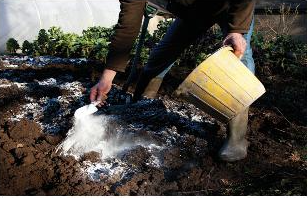 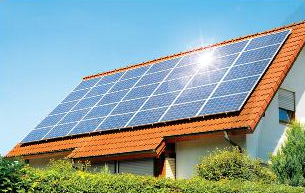 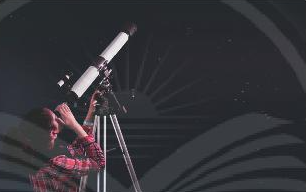 Nông dân xử lí đất chua bằng vôi bột
Sử dụng pin mặt trời
Sử dụng kính hiển vi quan sát bầu trời
Thiên văn học
Vật lí
Hóa học
6
II. VẬT SỐNG VÀ VẬT KHÔNG SỐNG
Hoạt động cặp đôi
Nhiệm vụ: 
Quan sát các hình và cho biết các vật trong hình có đặc điểm gì khác nhau (sự trao đổi chất, khả năng sinh trưởng, phát triển và sinh sản).
Vật nào là vật sống, vật không sống?
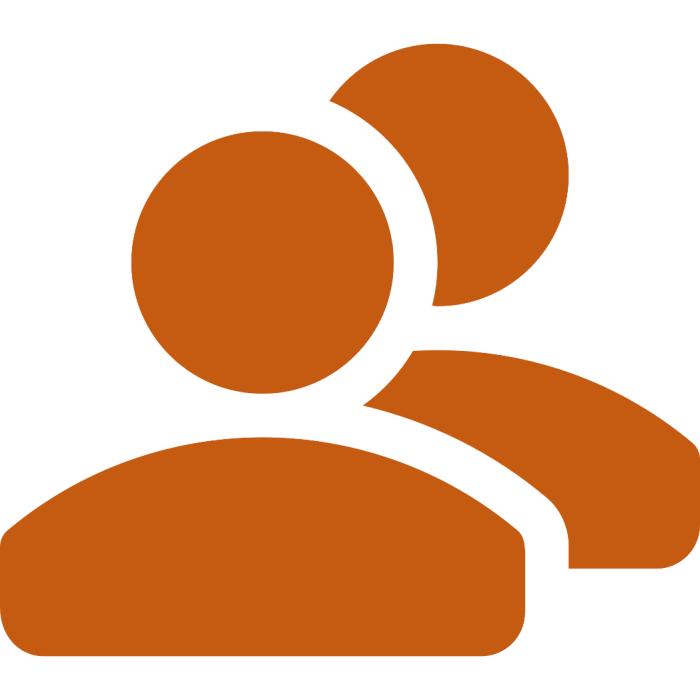 7
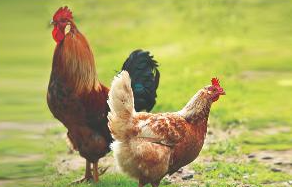 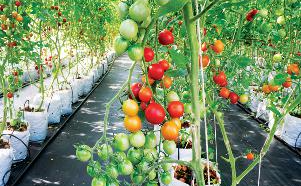 Con gà
Cây cà chua
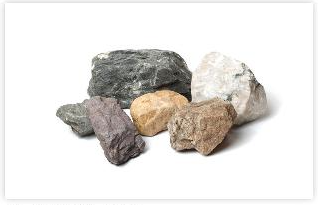 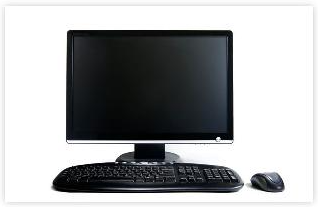 Đá, sỏi
Máy vi tính
Bảng so sánh
Vật sống
Vật sống
Vật không sống
Vật không sống
Phân biệt vật sống và vật không sống
Không
Có
Có
Không
Không
Có
10
Chú ý
Đến độ tuổi nhất định hoặc do thiên tai, bệnh tật,…. vật sống sẽ bị chết và khi đó trở thành vật không sống.
11
LUYỆN TẬP
Câu 1: Khoa học tự nhiên không bao gồm lĩnh vực nào sau đây?
Vật lý học.
A
B
Hóa học và sinh học.
Khoa học Trái Đất và Thiên văn học.
C
D
Lịch sử loài người.
12
LUYỆN TẬP
Câu 2: Nhà máy điện mặt trời là ứng dụng không thuộc lĩnh vực của khoa học tự nhiên?
Hóa học.
A
B
Sinh học.
C
Vật lí.
D
Thiên văn học.
13
LUYỆN TẬP
Câu 3: Vật nào sau đây gọi là vật không sống?
Con ong.
A
B
Vi khuẩn.
C
Than củi.
D
Cây cam
14
Hoạt động nhóm
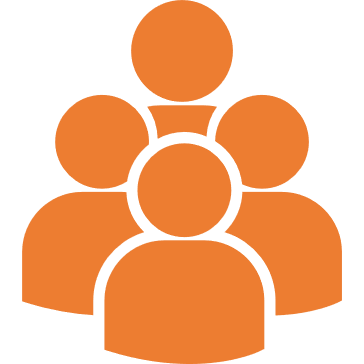 Nhiệm vụ: 
Kể tên một số hoạt động thực tế liên quan chủ yếu đến lĩnh vực: Vật lí; sinh học; hóa học; khoa học trái đất và bầu trời.
VẬN DỤNG
Sophia là một robot mang hình dạng giống con người, được thiết kế để suy nghĩ và cử động sao cho giống với con người nhất thông qua trí tuệ thông minh nhân tạo. Đây là robot đầu tiên được cấp quyền công dân như con người. Theo em, Sophia là vật sống hay vật không sống? Vì sao?
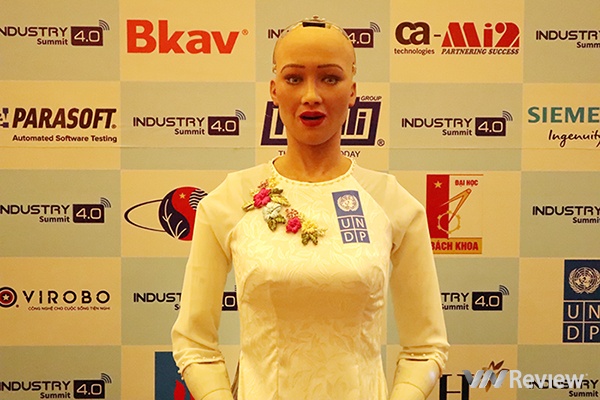 16
NHIỆM VỤ VỀ NHÀ
1. Ôn tập các kiến thức đã học.
2. Làm các bài tập trong SGK, SBT.
3. Đọc trước bài 3.
17
😉
CẢM ƠN CÁC EM ĐÃ LẮNG NGHE!
18